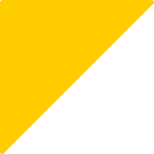 TOM  MARVOLO  RIDDLE